SUCCESSFUL SHARED GOVERNANCE
Sandy De Groote
Chair, University Senates Conference
March 30, 2023
What is Shared Governance?
Responsibility shared among the different components of an institution — governing boards, administration, and faculty — for its governance
Specifies areas of primary responsibility for each component
Intended to foster constructive mutual thought and action

AAUP Statement on Government of colleges and Universities https://www.aaup.org/report/statement-government-colleges-and-universities
Shared Governance Components
Board of Trustees
System Administration
President
Chancellors
Provosts
Deans
Department/Unit Heads
HR, budgets, & more
Faculty - curriculum, subject matter and methods of instruction, research, faculty status, faculty bylaws, and student life aspects related to educational process
AAUP https://www.aaup.org/sites/default/files/AAUP_shared_governance.pdf
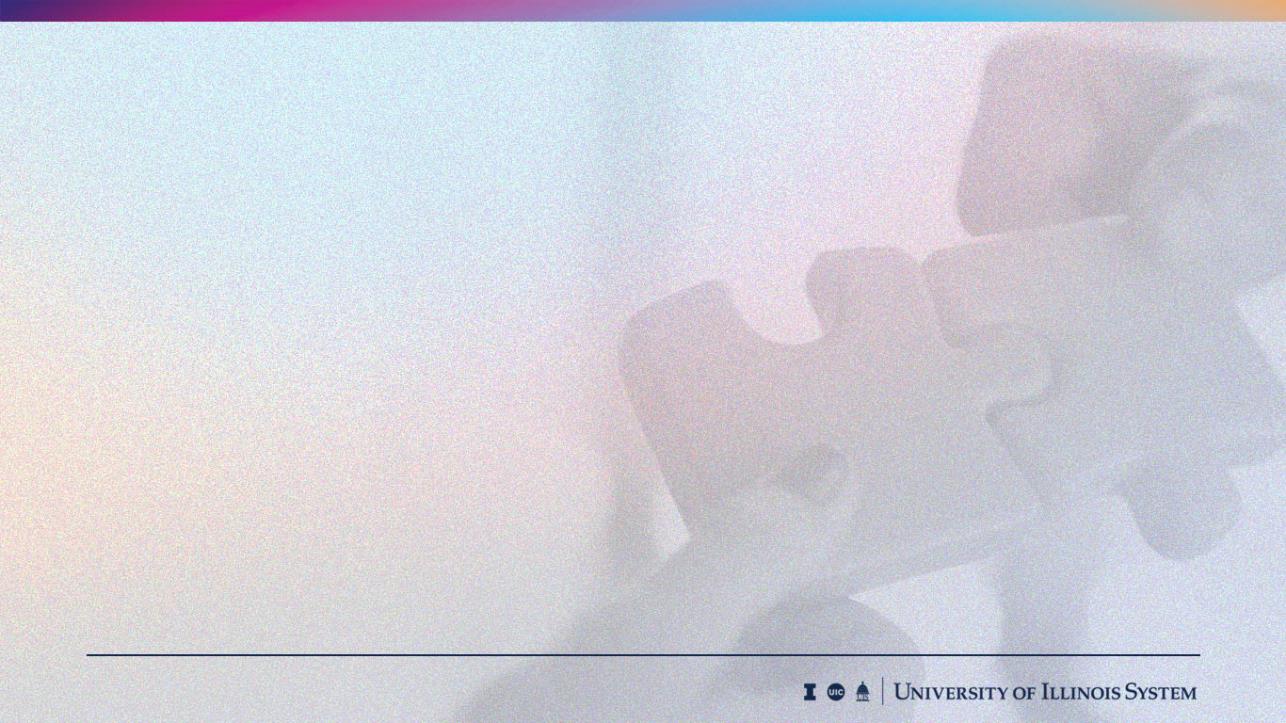 Successful Shared Governance Info
Formal procedures of shared governance laid out in Statutes and Bylaws
necessary but not sufficient for successful shared governance
Successful shared governance is relationship building, trust, and transparency
following the rules alone, going through the motions just because you have to, isn’t enough
Each party respecting the jurisdiction and responsibility of the other
Exposure to Shared Governance
Health of shared governance varies at different levels of institution
To Address:
Evaluate the health of shared governance at the college/department levels
Professional development for deans and department heads on shared governance
Thank you
University Senates Conference
Sandy De Groote
sgroote@uic.edu